LTC Advances
Infection Prevention and Control
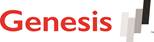 Objectives
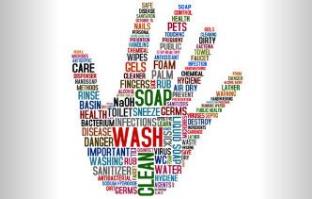 Review the components of regulation 483.65
Discuss the CMS proposed rule changes for 483.65 and the CMS Infection Control Pilot Project 
Describe  IC surveillance expectations in LTC
Explain components of an effective antibiotic stewardship program
Identify proven clinical practice tools for recognizing changes in condition
Discuss approaches to improve infection prevention and control practices for the continuum of care in the elderly
1
Regulations
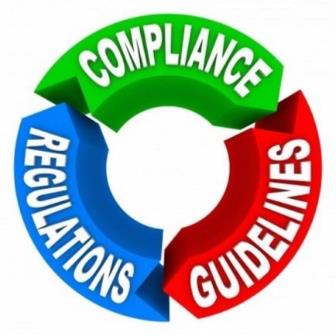 The Regulation
§483.65 (F441)  “The facility must establish and maintain an infection control program designed to provide a safe, sanitary, and comfortable environment and to help prevent the development and transmission of diseases and infection.”
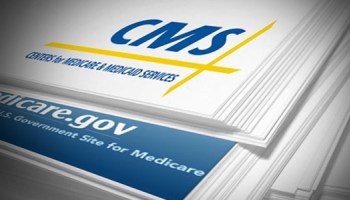 And ……
The facility must establish an infection    control program under which it:
Investigates, controls, and prevents infections in the facility;

Decides what procedures, such as isolation should be applied to an individual resident;

Maintains a record of incidents and corrective actions related to infections.
5
And…
“When the infection control program determines that a resident needs isolation to prevent the spread of infection, the facility must isolate the resident.”
“The facility must prohibit employees with a communicable disease or infected skin lesions from direct contact with residents or their food, if direct contact will transmit the disease.”
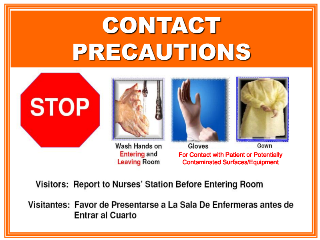 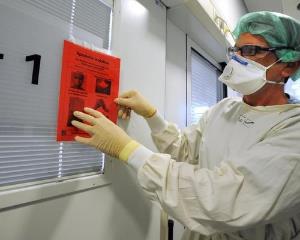 6
[Speaker Notes: Mention isolation/transmission based precautions and dietary related concerns with communicable diseases and food borne illnesses.]
And…
“The facility must require staff to wash their hands after each direct resident contact for which hand washing is indicated by accepted professional practice.”
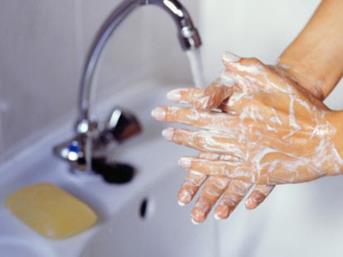 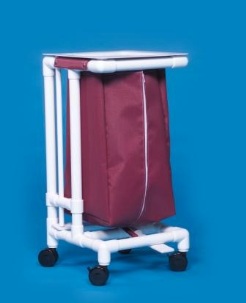 “Personnel must handle, store, process and transport linens so as to prevent the spread of infection.”
7
[Speaker Notes: This is the final slide describing the regulation.  Mention the primary method to prevent the spread of infection being hand hygiene…and that it is everybody’s responsibility.  Discuss the management of linens…all soiled linens are considered contaminated and should be treated as infectious…so PPE for sorting and handling all soiled linens.]
2
CMS Proposed Rule and IC Pilot Surveys
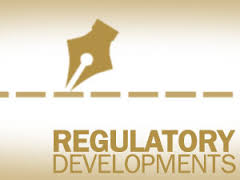 CMS Proposed Rule
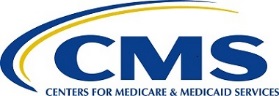 Purpose
“These proposed changes are necessary to reflect the substantial advances that have been made over the past several years in theory and practice of service delivery and safety.
These proposals are also an integral part of our efforts to achieve broad-based improvements both in the quality of health care furnished through federal programs, and in patient safety, while at the same time reducing procedural burdens on providers.”
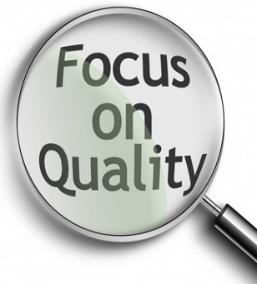 U.  Infection Control
1 – 3 million HAIs in LTC each year
150,000 hospitalizations
388,000 deaths
$673 million to $2 billion in costs
LTC residents have increased susceptibility to infection
Most common HAIs – UTI, Lower Resp. tract, Skin/soft tissue and Gastrointestinal
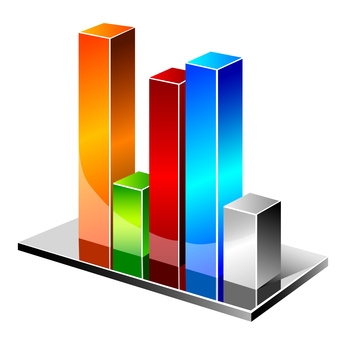 Recommendations
Importance of IPC surveillance 
Systems to prevent, identify, report, investigate and control infections
Antibiotic stewardship program
IP with specialized training
Periodic (annual) program review
Integration with QAPI
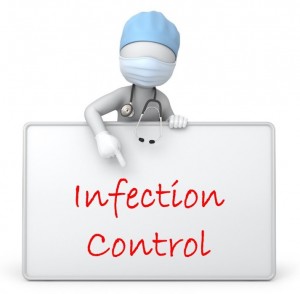 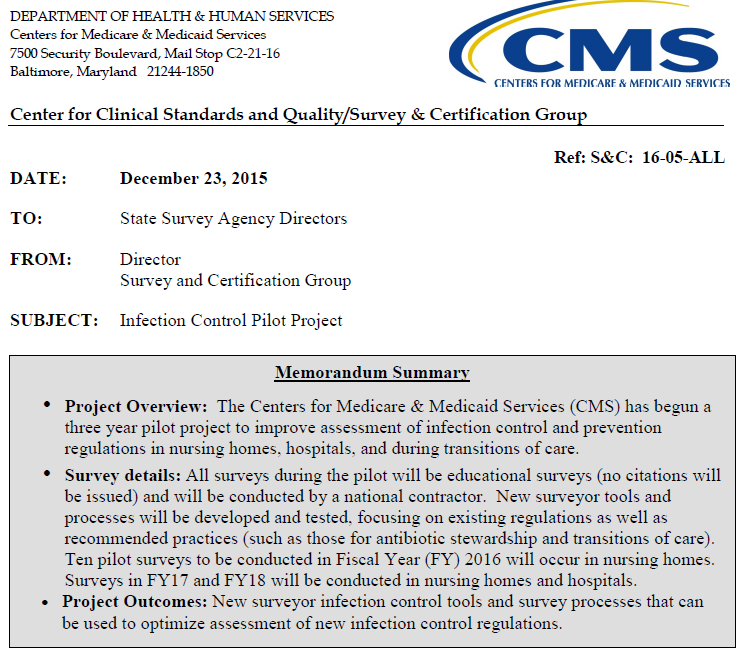 IC Pilot Details
Joint priorities of Center for Disease Control and Centers for Medicare & Medicaid Services
Statistics similar to proposed rule
Importance of core infection control practices
Transitions in care between LTC and acute
Improve surveyor infection control tools and survey processes to optimize infection control
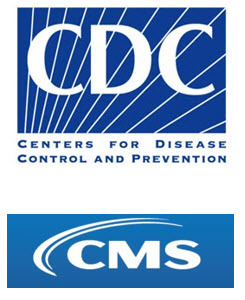 Pilot Project Snapshot
Sharing…
Center self-assessment
IP self-assessment
IP advanced training
Annual center IPC risk assessment
Process surveillance
QAPI
Observations – multi-departmental
Staff knowledge
Adherence to standard precautions
PPE use and hand hygiene
Injections – “one needle/one syringe/one time”
Antibiotic stewardship program
Communication with other healthcare providers
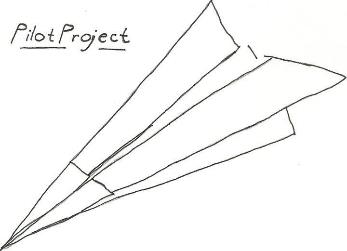 3
Surveillance
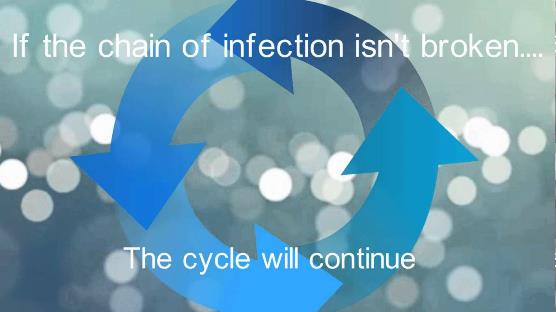 Surveillance Review
Ongoing systematic collection, analysis, and interpretation of outcome specific data for use in planning, implementation, and evaluation of infection prevention and control practices.
Process Surveillance – Direct observation of skills, practices and techniques related to infection prevention and control practice
Outcome Surveillance – Collection, documentation and review of data for individual infection cases including comparison of the data to standard written definitions of infections
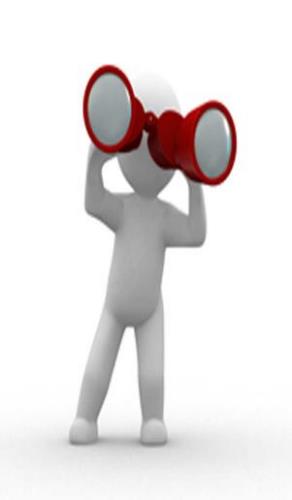 18
Outcome Surveillance Practices
For Surveillance only; highly specific
Applied retrospectively; standardized
Focus on transmissible & preventable infections
Data collection, documentation, rates, trends, analysis, communication, action plans, training, follow-up, revision
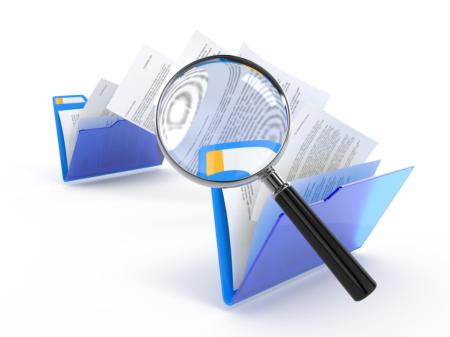 19
Process to Outcome Surveillance
Hand hygiene, use of PPE
Medication Pass, injection practices
Wound/skin care
Environmental surfaces
Food service
Isolation practices 
Cleaning/disinfecting equipment  
Linen handling
Housekeeping techniques
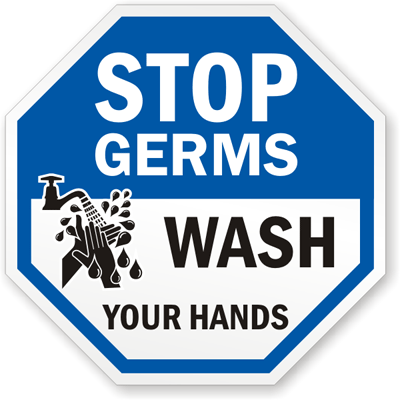 Direct Observations
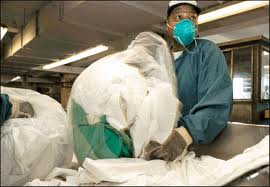 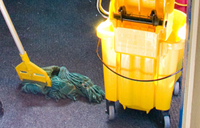 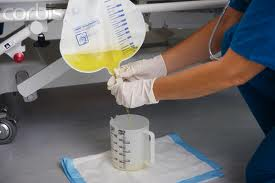 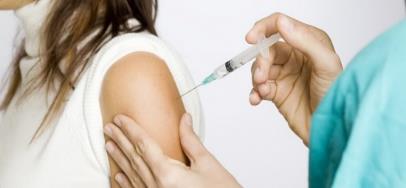 21
Control LTC Outbreaks
Outbreak – occurrence of more cases of an illness/disease than expected in a given area during a specified time period.
Most likely outbreaks in LTC
Respiratory infections
Gastrointestinal infection
Skin infestations
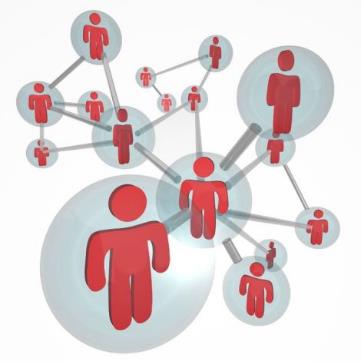 Outbreak Management
Communicable Diseases
Surveillance system for communicable diseases
Reporting requirements
Employee communicable illnesses
Standard and transmission based precautions
Staff education
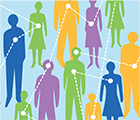 4
Antibiotic Stewardship Program
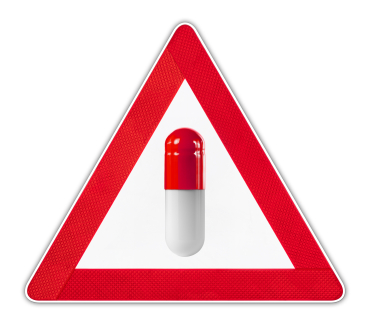 Why?
National priority
Frequently prescribed
Prescribed incorrectly
Adverse events
Quality of care
CMS proposed rule
Multiple Drug Resistant Organisms
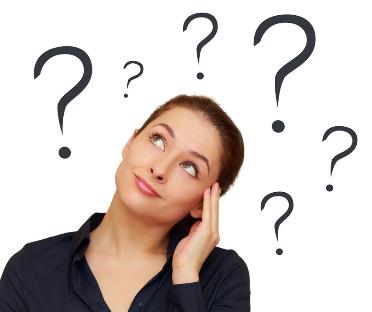 Antibiotic Stewardship
Antibiotic stewardship refers to a set of commitments and activities designed to “optimize the treatment of infections while reducing the adverse events associated with antibiotic use.” CDC core elements of antibiotic stewardship for nursing homes
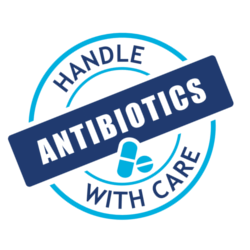 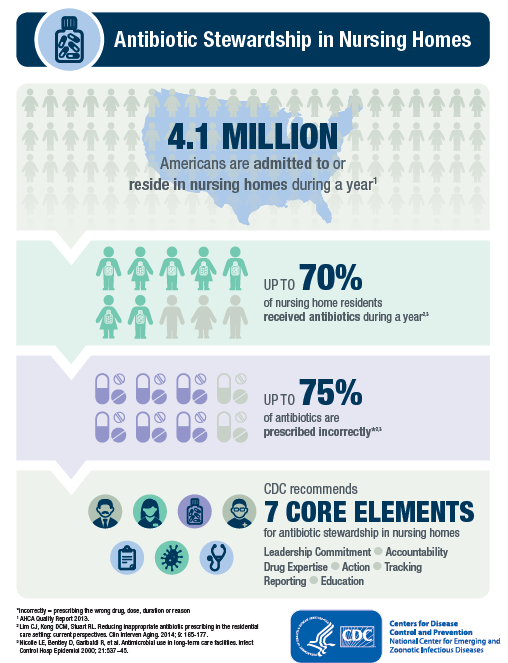 Core Elements of ABS
Leadership Commitment
Write statements 
Include stewardship – related duties
Communicate
Create a culture
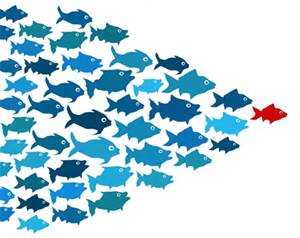 Accountability
Empower 
Medical director
Director of nursing
Infection preventionist
Engage 
Consultant pharmacist
Professional partners
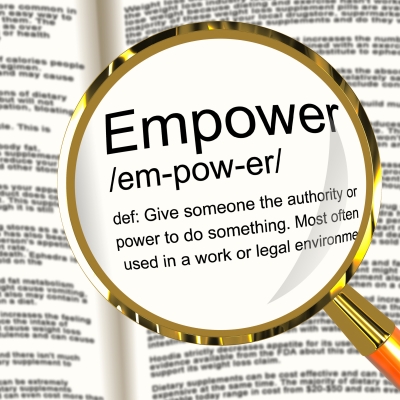 Drug Expertise
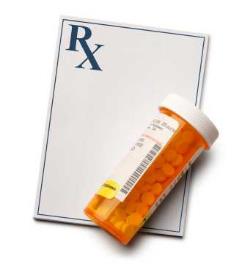 Establish access to individuals with antibiotic expertise to implement antibiotic stewardship activities.
Consultant pharmacist
Acute care antibiotic stewardship coordinator/leader
Acute care IP
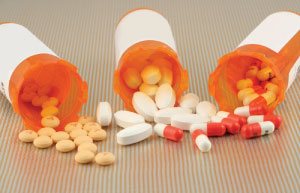 [Speaker Notes: Has the consultant pharmacist been trained in antibiotic stewardship?  
Partner with stewardship teams at referral hospitals regarding antibiotic usage and resistant patterns.
Consult with external infectious disease experts.]
Actions
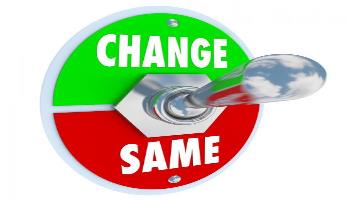 ABT orders require dose, duration, indication, & treatment site
Follow change of condition algorithms & communication tools
Follow algorithms for appropriate diagnostic testing
“Antibiotic Time Outs”
Follow treatment recommendations for infections
Review antibiotic agents available in the center
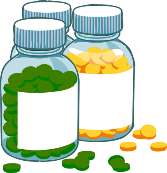 Actions
Consultant Pharmacist involvement
Review antibiotic courses for appropriateness of administration and indication
Establish standards for laboratory monitoring for adverse drug events
Review microbiology culture data to assess and guide antibiotic selection
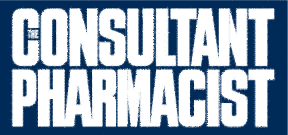 Tracking
Track how and why antibiotics are prescribed
Track how often and how many antibiotics are prescribed
Track adverse outcomes and costs from antibiotics
Rate of C. Difficile infections
Rates of MDROs
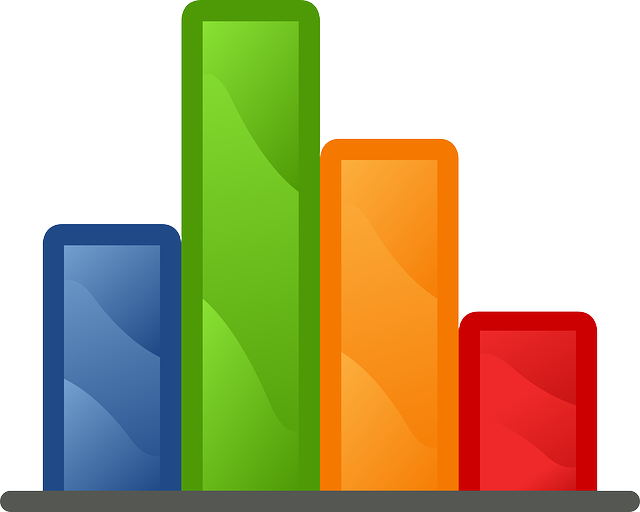 Reporting
Facility specific reports on antibiotic use and outcomes
Review with medical director, consultant pharmacist, clinicians, nursing staff
Review antibiogram patterns
Personalized feedback on antibiotic prescribing practices to clinicians
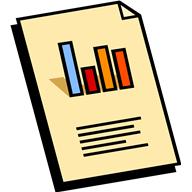 Education
Education regarding antibiotic stewardship addressing the goals, interventions and responsibility of each of these groups
Clinicians
Nursing staff
Residents
Families
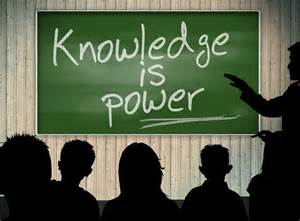 Where to Begin
Checklist for Core Elements
http://www.cdc.gov/longtermcare/pdfs/core-elements-antibiotic-stewardship-checklist.pdf
Education
Nursing staff
Not all “infections” need antibiotics
Care path algorithms
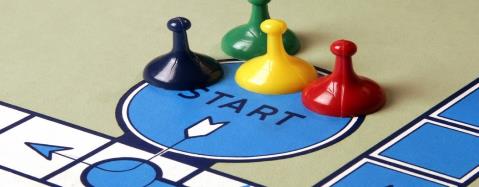 5
Clinical Practice Tools
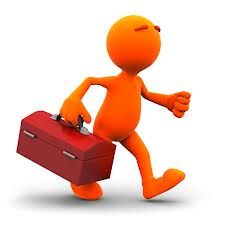 Care Paths and File Cards
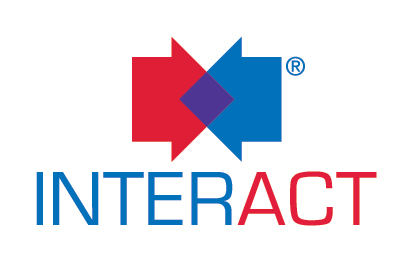 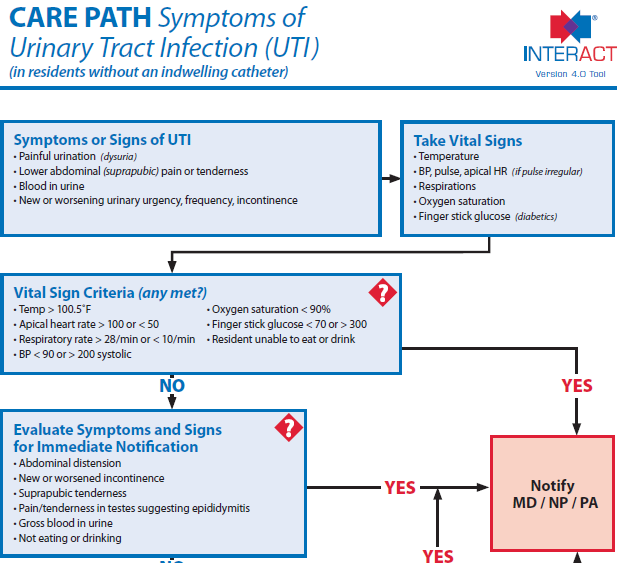 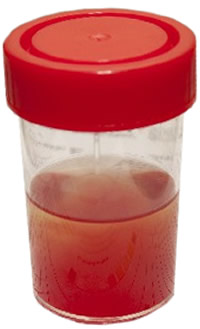 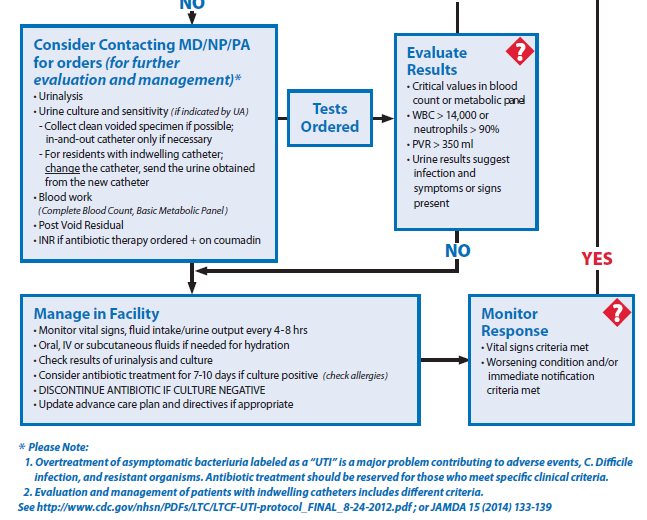 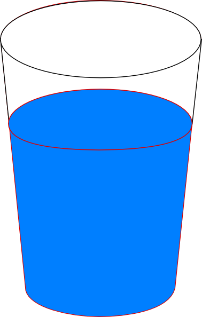 Acute Change of Condition File Cards
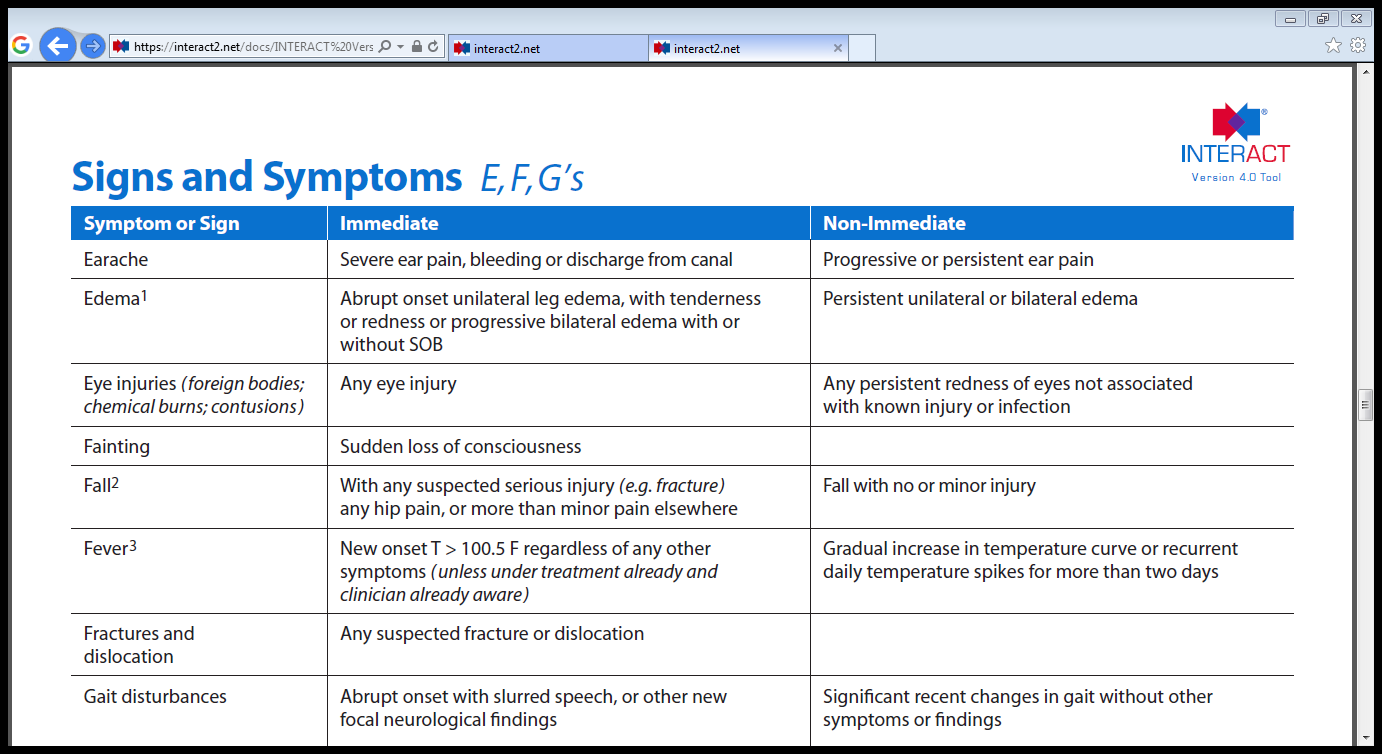 Additional Resources
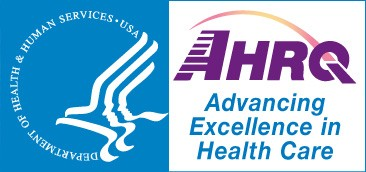 AHRQ Healthcare Associated Infection
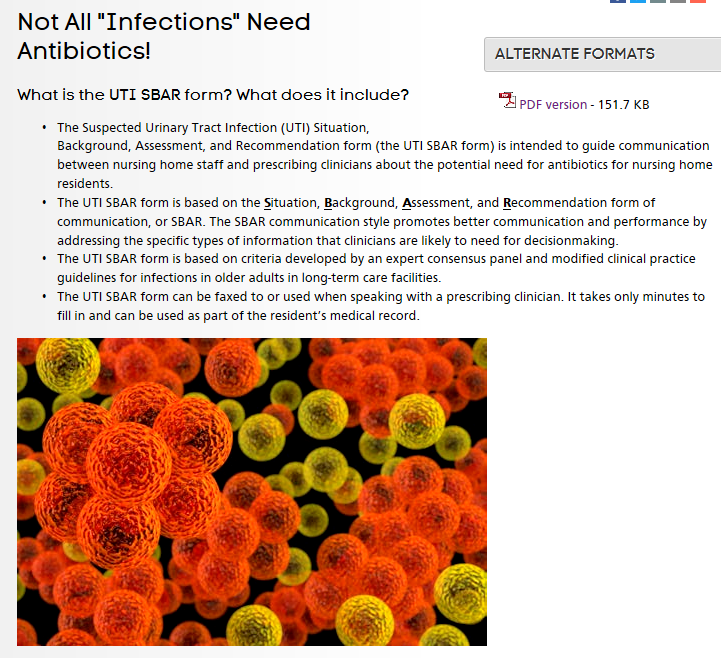 UTI SBAR; AHRQ
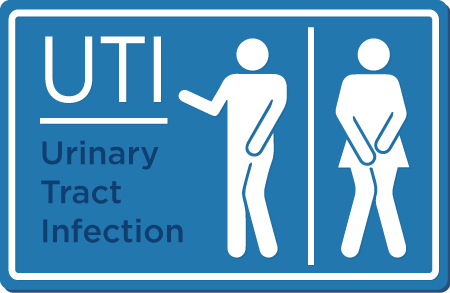 Background
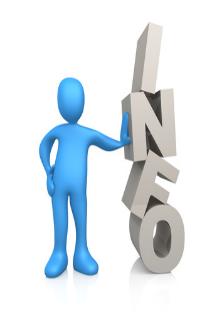 Assessment and Recommendation
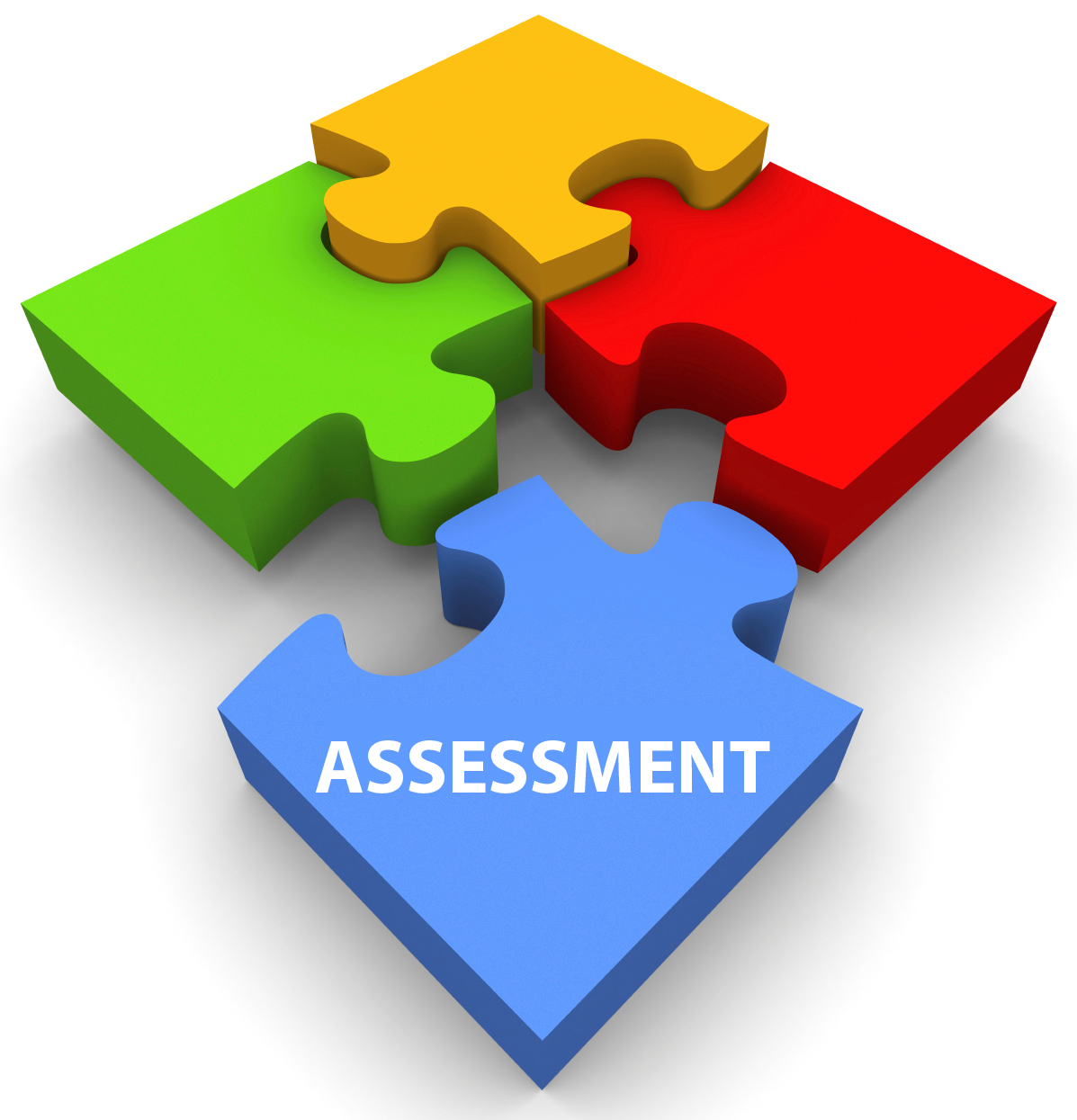 Physician/NP/PA Orders
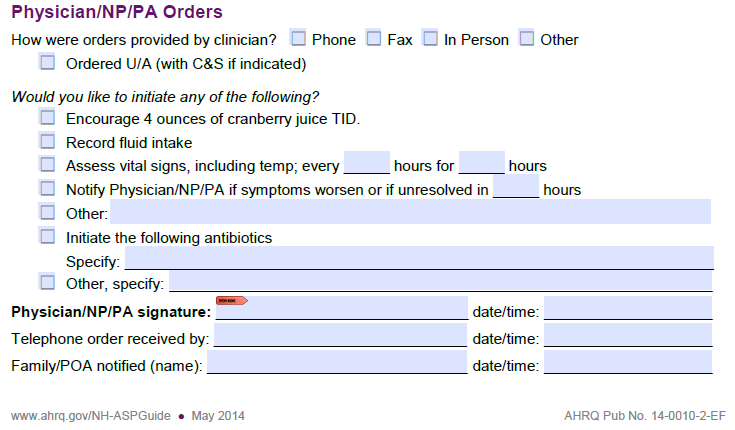 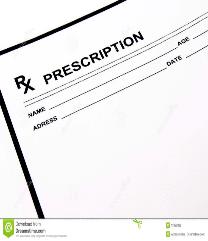 6
Transitions to Practice
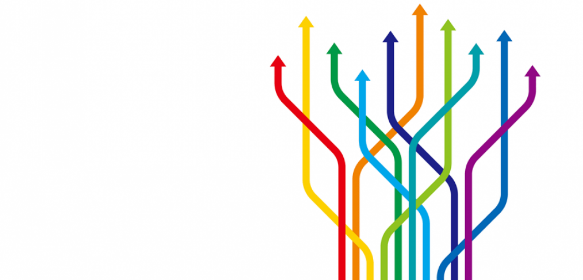 Infection Preventionist
The infection preventionist (IP) is a healthcare professional with specialized training in infection prevention and control beyond his/her initial professional degree.
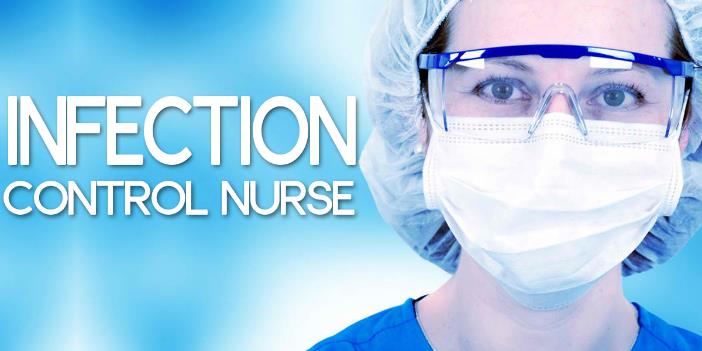 51
Role of the IP
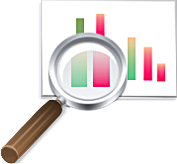 Conducts outcome and process surveillance 
Identifies trends 
Consults on infection risks
Analyzes data
Implements IPC strategies using QAPI membership and processes
Identifies and manages outbreaks
Reports communicable diseases 
Follows the guidelines/guidance from CDC, CMS, OSHA & State
52
Continuum of Care
Standardized definitions
Early recognition of changes in condition
Communication with practitioners
Communication with associated healthcare providers
Education in standards of practice
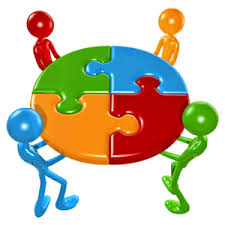 Summary
?
Questions?Thank you!
References
http://www.ahrq.gov/professionals/quality-patient-safety/patient-safety-resources/resources/nh-aspguide/module1/toolkit1/notallinfections.html
http://www.ahrq.gov/professionals/quality-patient-safety/patient-safety-resources/resources/nh-aspguide/module1/toolkit1/utisbar-form.html
https://interact2.net/
https://www.cms.gov/Medicare/Provider-Enrollment-and-Certification/SurveyCertificationGenInfo/Downloads/Survey-and-Cert-Letter-16-05.pdf
https://www.cms.gov/Medicare/Provider-Enrollment-and-Certification/SurveyCertificationGenInfo/Downloads/Survey-and-Cert-Letter-15-46.pdf
https://www.cms.gov/Regulations-and-Guidance/Guidance/Transmittals/downloads/r55soma.pdf
http://www.cdc.gov/hicpac/pdf/isolation/Isolation2007.pdf
https://wwwn.cdc.gov/nndss/conditions/notifiable/2016/
http://www.cdc.gov/longtermcare/prevention/antibiotic-stewardship.html
Nimalie D. Stone, Muhammad S. Ashraf, Jennifer Calder, Christopher J. Crnich, Kent Crossley, Paul J. Drinka, Carolyn V. Gould, Manisha Juthani-Mehta, Ebbing Lautenbach, Mark Loeb, Taranisia MacCannell, Preeti N. Malani, Lona Mody, Joseph M. Mylotte, Lindsay E. Nicolle, Mary-Claire Roghmann, Steven J. Schweon, Andrew E. Simor, Philip W. Smith, Kurt B. Stevenson and Suzanne F. Bradley (2012). Surveillance Definitions of Infections in Long-Term Care Facilities: Revisiting the McGeer Criteria. Infection Control & Hospital Epidemiology, 33, pp 965-977. doi:10.1086/667743.